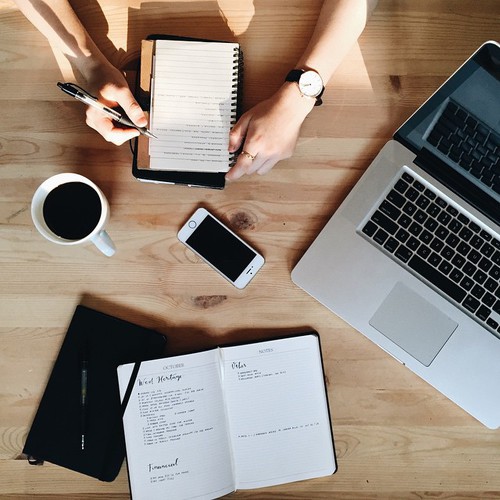 momentous
Saving the Day
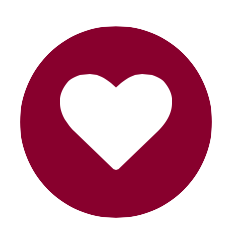 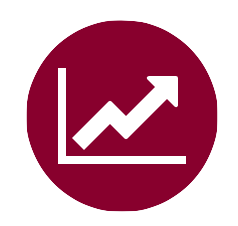 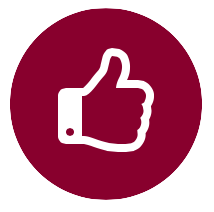 Positivity
Self-Improvement
Nostalgia
[Speaker Notes: How many of you write in a journal?
See, no one.  But we might!
Right now, it’s hard to start even though we actually love to record and reminisce.
Momentous reduces the inertia of journaling.  It makes recording the day quick and painless; by giving us a jumping off point from other apps that already track us...sso photos, twitter, wellness apps, facebook put into an entry and writing from there.
People can now record, look back on, and learn from the good and the bad in their days with momentous]